Preparation for Post-18 Courses: Sociology, Social Science & Criminology
How should I complete preparation?

Reading suggested texts or interesting chapters

Watching clips and videos

Using Jstor to read articles and journals

Reading news articles

TED Talks
Discussion forums

Visiting websites of interest

Conducting online research projects

Extended practice of A-Level Material

Teaching Y12 Students
What area of Sociology can I study?
Sociological Theory
Research Methodologies
Sociology of Identity and Culture
Sociology of Media
Sociology of Religion and Beliefs
Sex and Gender
Sociology of Sexuality
Work, Wealth and Poverty
Race and Ethnicity
Sociology of Power and Politics
Sociology of Health
Sociology of Global Development
Sociology of Education
Sociology of Crime/Criminology
Sociology of Families
I have suggested some sources of research on the highlighted topics to give you insight into certain areas. Ask me for more information should you wish to explore other topics.
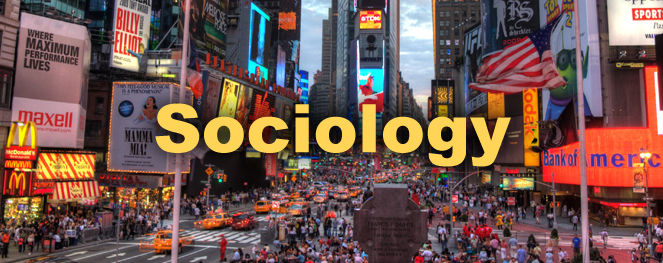 jmayhew@wilmslowhigh.com
Email me for a jstor login if you would like one
www.aqa.org.uk/subjects/sociology
General Recommended Overview Texts
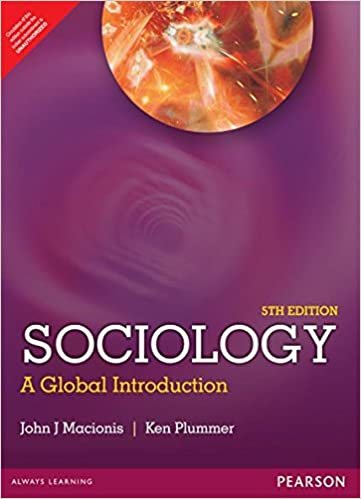 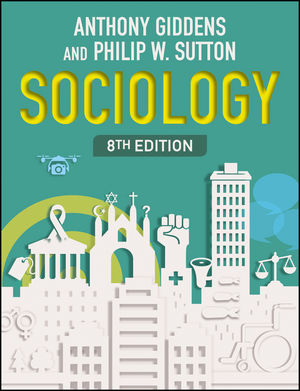 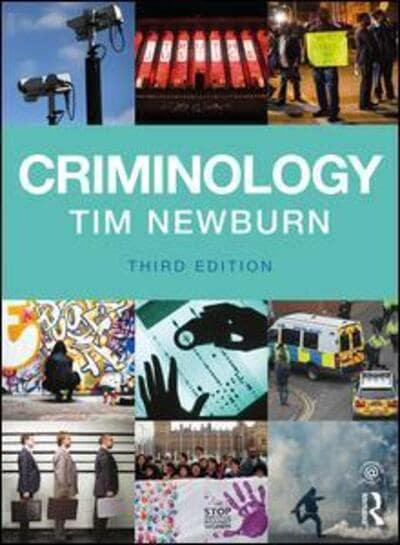 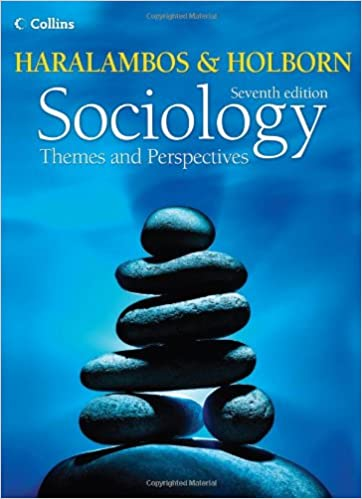 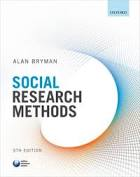 Theories in Sociology
Methodologies in Sociology
Sociology of Beliefs
Sociology of Global Development
Sociology of Education
Sociology of Gender & Sexuality
Sociology of Mass Media
Sociology of Crime and Deviance
Open University Free Courses
You may wish to pursue one of the Open University free courses. Below I have linked some of the most relevant courses which you may wish to explore. You will have to set up a free account to access them:
An introduction to Crime & Criminology (6 hours)
https://www.open.edu/openlearn/society-politics-law/introduction-crime-and-criminology/content-section-0?active-tab=description-tab 
Getting started with SPSS (Quantitative data handling)- (3 hours)
https://www.open.edu/openlearn/society-politics-law/sociology/getting-started-spss/content-section-0?active-tab=description-tab 
Passports- Identity and Airports (8 hours)
https://www.open.edu/openlearn/society-politics-law/passports-identity-and-airports/content-section-0?active-tab=description-tab
Open University Free Courses
You may wish to pursue one of the Open University free courses. Below I have linked some of the most relevant courses which you may wish to explore. You will have to set up a free account to access them:
Problem Populations (5 hours)
https://www.open.edu/openlearn/society-politics-law/sociology/problem-populations-problem-places/content-section-0?active-tab=description-tab 
Young People and Delinquency (8 hours)
https://www.open.edu/openlearn/society-politics-law/discovering-disorder-young-people-and-delinquency/content-section-0?active-tab=description-tab 
Does Prison Work? (1 hour)
https://www.open.edu/openlearn/people-politics-law/politics-policy-people/sociology/does-prison-work/content-section-0?active-tab=description-tab
Open University Free Courses
You may wish to pursue one of the Open University free courses. Below I have linked some of the most relevant courses which you may wish to explore. You will have to set up a free account to access them:
Sexuality, Parenthood and Population (10 hours)
https://www.open.edu/openlearn/people-politics-law/politics-policy-people/sociology/sexuality-parenthood-and-population/content-section-0?active-tab=description-tab 
Social Problems: Who Makes Them? (20 hours)
https://www.open.edu/openlearn/people-politics-law/politics-policy-people/sociology/social-problems-who-makes-them/content-section-0?active-tab=description-tab 
Identity in Question (12 hours)
https://www.open.edu/openlearn/people-politics-law/politics-policy-people/sociology/identity-question/content-section-0?active-tab=description-tab
Open University Free Courses
You may wish to pursue one of the Open University free courses. Below I have linked some of the most relevant courses which you may wish to explore. You will have to set up a free account to access them:
Living in a Globalised World (12 hours)
https://www.open.edu/openlearn/society-politics-law/sociology/living-globalised-world/content-section-0?active-tab=description-tab 
Discourse Research: The Case of Princess Diana (4 hours)
https://www.open.edu/openlearn/people-politics-law/politics-policy-people/sociology/themes-discourse-research-the-case-diana/content-section-0?active-tab=description-tab 
The Politics of Racial Violence in Britain (1 hour)
https://www.open.edu/openlearn/people-politics-law/politics-policy-people/sociology/the-politics-racial-violence-britain/content-section-0?active-tab=description-tab